Parameter Learning in Markov Nets
Dhruv Batra,10-708 Recitation
11/13/2008
Contents
MRFs
Parameter learning in MRFs
IPF
Gradient Descent
HW5 implementation
Semantics
Priors on edges
Ising Prior / Potts Model
Metric MRFs
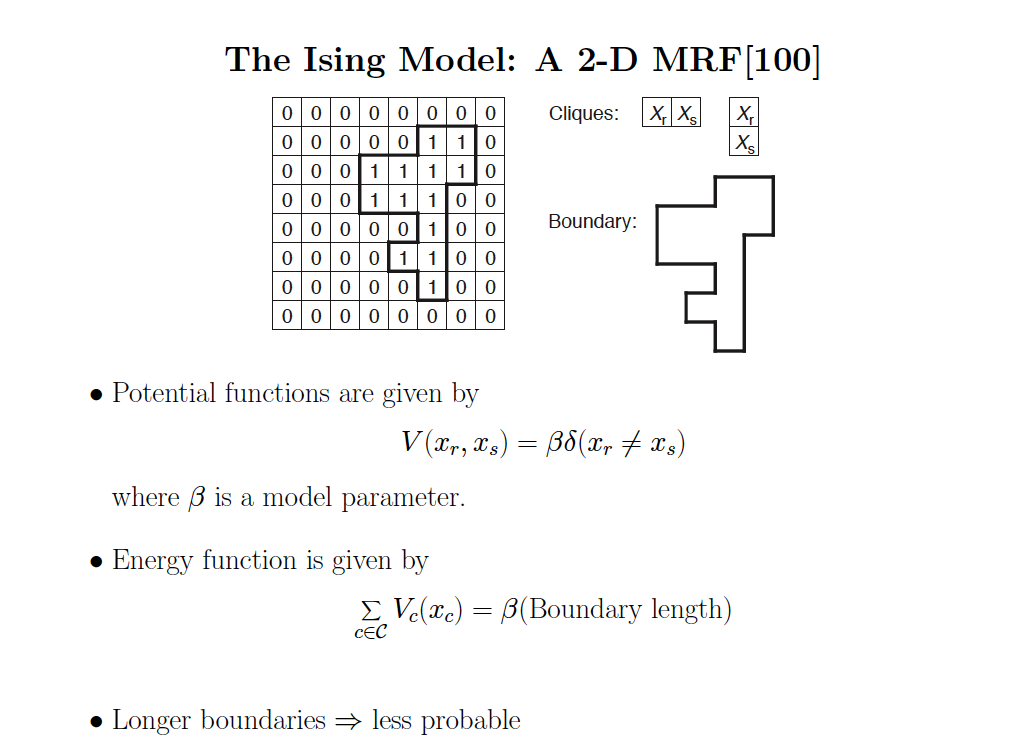 Metric MRFs
Energies in pairwise MRFs
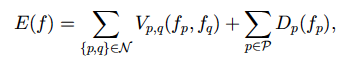 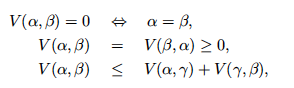 HW4
Semi-supervised image segmentation
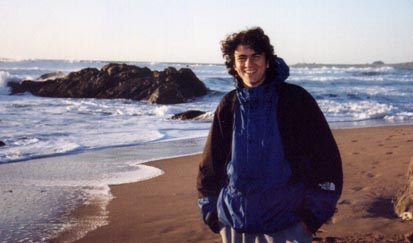 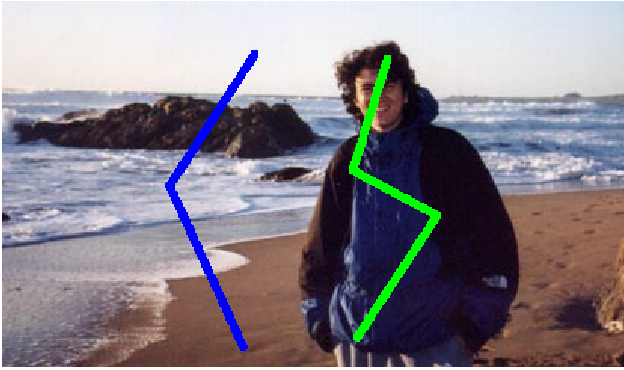 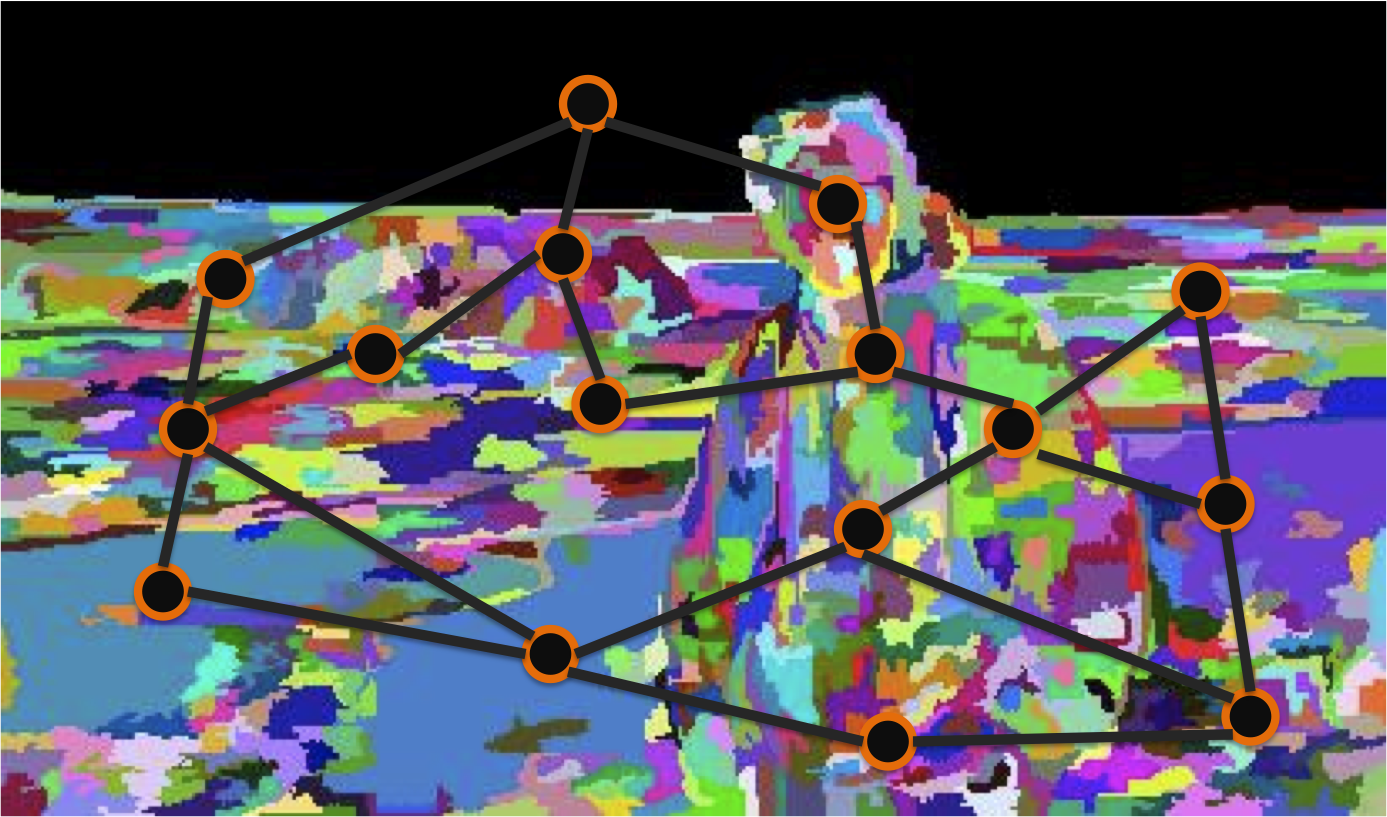 HW4
Effect of varying beta
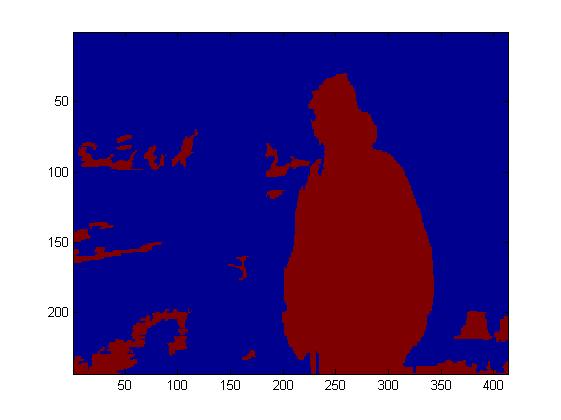 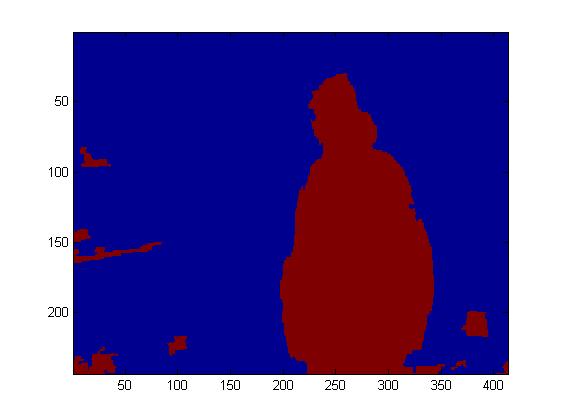 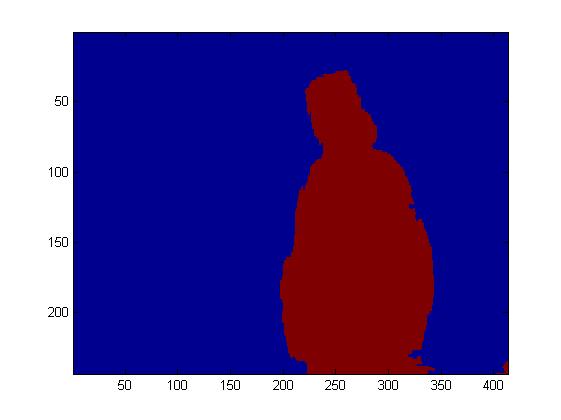 beta = 0
beta = 2
beta = 4
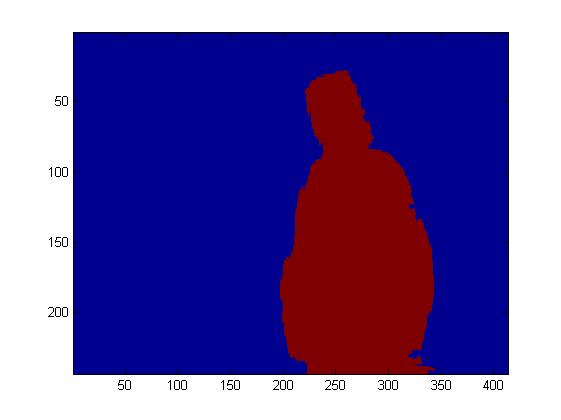 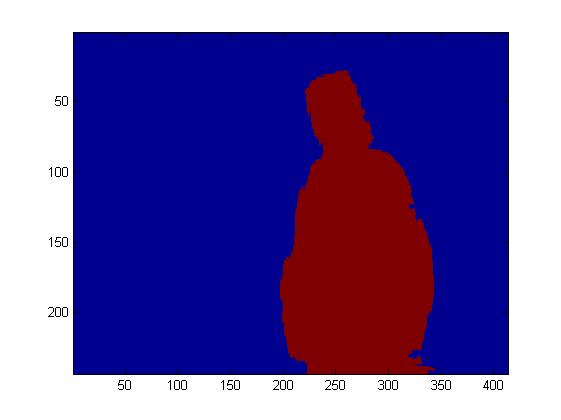 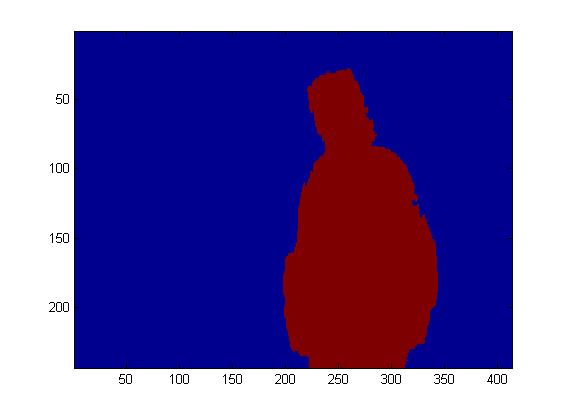 beta = 6
beta = 8
beta = 10
Segmentations by Congcong Li
HW 5
Potts Model




More general parameters
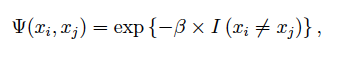 Learning Parameters of a BN
C
D
I
G
S
L
J
H
Log likelihood decomposes:



Learn each CPT independently
Use counts
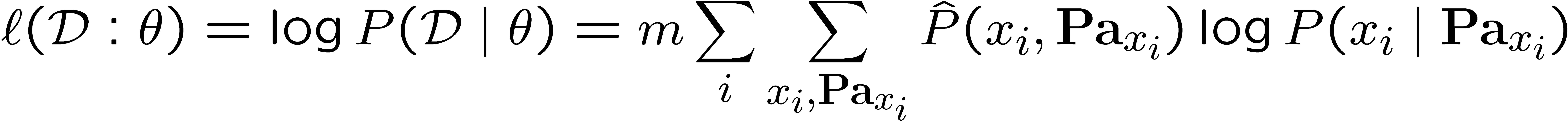 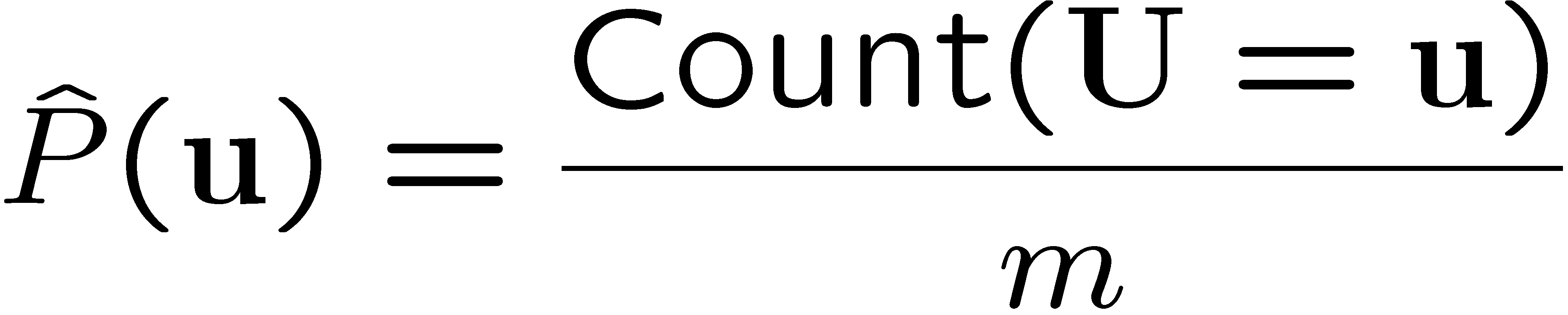 9
10-708 – Carlos Guestrin 2006
Learning Parameters of a MN
Coherence
Difficulty
Intelligence
Grade
SAT
Letter
Job
Happy
10
10-708 – Carlos Guestrin 2006
Log-linear Markov network(most common representation)
Feature is some function [D] for some subset of variables D
e.g., indicator function
Log-linear model over a Markov network H:
a set of features 1[D1],…, k[Dk]
each Di is a subset of a clique in H
two ’s can be over the same variables
a set of weights w1,…,wk
usually learned from data
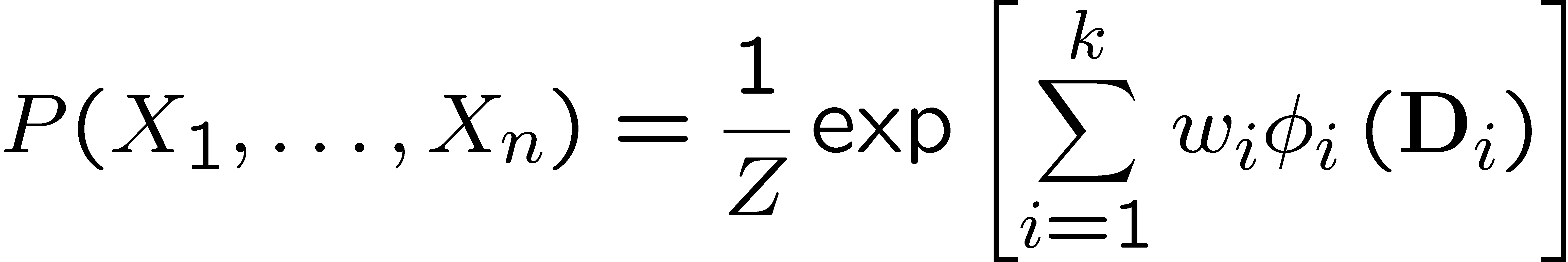 10-708 – Carlos Guestrin 2006
HW 5
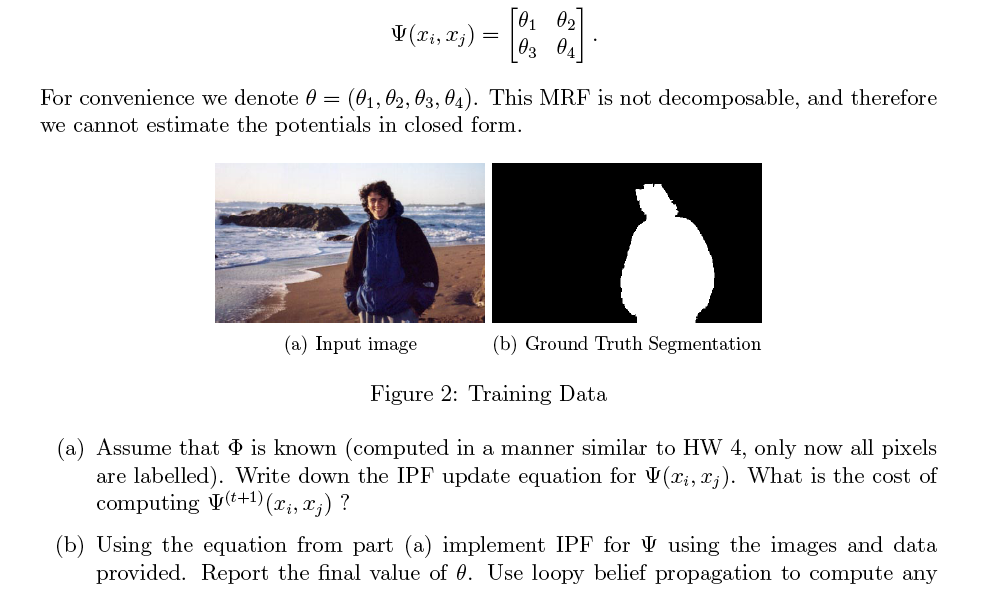 12
10-708 – Carlos Guestrin 2006
Questions?
Semantics
Factorization




Energy functions


Equivalent representation
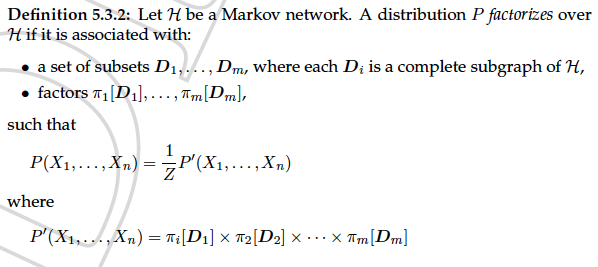 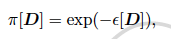 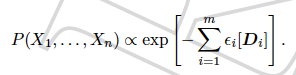 Semantics
Log Linear Models
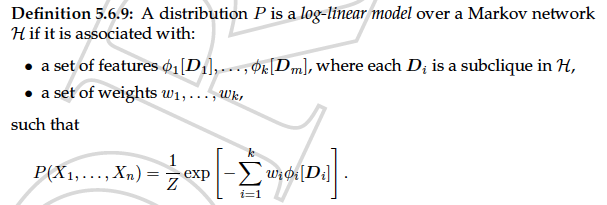